Gotthold Ephraim Lessing(1729 – 1781)
Nathan der Weise
Dramatisches Gedicht
(1779)
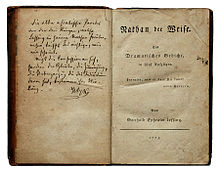 Lessings Bedeutung als Dramatiker
Für die neue Dramentechnik waren von großer Bedeutung der symmetrische und übersichtliche Aufbau der Dramen, die symmetrische und übersichtliche Personengruppierung, der geistvolle Dialog, die sorgfältige Personencharakteristik und Verwendung der Prosa oder des Blankverses in den Dramen. Damit begründete er das neuere deutsche Drama, an das alle späteren Dramatiker anknüpften – Johann Wolfgang Goethe, Friedrich Schiller, Heinrich von Kleist, nur noch um die wichtigsten zu nennen.
Durch seine Musterdramen schuf Lessing einen neuen Dramentyp
Für das deutsche Lustspiel mit Minna von Barnhelm
Für das deutsche Trauerspiel mit Miß Sara Simpson und Emilia Galotti, die als Musterdramen für Goethes Gretchentragödie in Faust, Schillers Kabale und Liebe oder Der Hofmeister oder Die Soldaten von Lenz galten
Für das hohe Ideendrama mit dem dramatischen Gedicht Der weise Nathan, das als Muster für Schillers Don Carlos oder Goethes Iphigenie auf Tauris galt. Das Ideendrama zeigt sich durch folgende Merkmale:
Im Mittelpunkt des Dramas steht eine sittliche Idee (der tiefere Sinn und der Symbolwert des Dramas), die durch die Handlung veranschaulicht wird 
Der Aufbau des Ideendramas ist symmetrisch und sehr streng
Das Ideendrama wird meistens in Versen (Blankvers) geschrieben
Das Ideendrama verwendet feierliche, gepflegte und poetisch hohe Sprache
G. E. Lessing: Dramatisches Schaffen
Damon, oder die wahre Freundschaft. Lustspiel (1747)
Der junge Gelehrte. Lustspiel (1748)
Die alte Jungfer. Lustspiel (1749, verfasst 1748)
Der Freigeist. Lustspiel (1749)
Der Schatz. Lustspiel (1750)
Die Juden. Lustspiel (1754, verfasst und uraufgeführt 1749, Vorstufe und komisches Gegenstück zu „Nathan der Weise“)
Der Misogyn. Lustspiel (1755, verfasst 1748)
Miß Sara Sampson. Bürgerliches Trauerspiel (1755)
Philotas. Trauerspiel (1759)
Minna von Barnhelm oder Das Soldatenglück. Lustspiel (1767)
Emilia Galotti. Trauerspiel (1772)
Nathan der Weise. Ein dramatisches Gedicht (1779)
Nathan der Weise - Thema
Die Anregung zum Stück bot der Streit Lessings mit dem Hamburger Hauptpastor Johann Melchior Goeze (1717 – 1786), dem Gegner der Aufklärung und hartnäckigen Vertreter des Luthertums. Es ging in ihm um die Frage nach der wahren Religion und ihrem Wesen. Der Fragmentenstreit war die bedeutendste theologische Auseinandersetzung des 18. Jahrhunderts in Deutschland und die wichtigste Kontroverse zwischen der Aufklärung und der orthodoxen lutherischen Theologie. Der Hamburger Gymnasialprofessor für orientalische Sprachen Hermann Samuel Reimarus (1694 - 1768), Vertreter des Deismus und der Bibelkritik in der Aufklärung, verfasste zwischen 1735 und 1767/68 eine Schrift Apologie oder Schutzschrift für die vernünftigen Verehrer Gottes, in der er die „natürliche Religion“ gegen den traditionellen biblischen Glauben an übernatürliche Offenbarungen und Wunder verteidigte. Reimarus wagte aber nicht, die Schrift zu veröffentlichen. Eine Theorie vertritt die Meinung, dass Erben von Reimarus Teile einer frühen Fassung der „Apologie“ Lessing zur Verfügung stellten, unter der Bedingung, dass die Anonymität des Verfassers gewahrt bliebe. Lessing war ab 1770 Leiter der herzoglichen Bibliothek in Wolfenbüttel und gab in dieser Funktion ab 1773 die Zeitschrift Zur Geschichte und Litteratur. Aus den Schätzen der Herzoglichen Bibliothek zu Wolfenbüttel heraus, für die er Zensurfreiheit genoss. Der Streit begann, als Lessing darin zwischen 1774 und 1778 einige der ihm zugänglichen Passagen aus der „Apologie“ in mehreren Beiträgen unter dem Titel Fragmente eines Ungenannten veröffentlichte. Durch irreführende Andeutungen versuchte Lessing zusätzlich, den wahren Verfasser zu verbergen. Besonders der vierte Beitrag von 1777 rief starke Reaktionen hervor. Allein 1777/78 erschienen 30 Gegenschriften gegen die „Fragmente“.  Lessing wurde für den Inhalt der Fragmente verantwortlich gemacht, obwohl er die darin vertretenen Positionen nur teilweise teilte und die Publikation der Fragmente mit eigenen Einwänden und Gegenentwürfen begleitete (Gegensätze des Herausgebers). Auch Lessings Position in diesen „Gegensätzen“ wurde scharf angegriffen. Sein Hauptgegner in dem Streit war Goeze, gegen den Lessing 1778 15 Schriften (unter anderem die elf Anti-Goeze benannten Schriften) veröffentlichte. 1778 wurde Lessing vom Herzog die Zensurfreiheit für die „Beiträge“ aberkannt; gleichzeitig erhielt er ein generelles Publikationsverbot für das Gebiet der Religion. Er setzte die Diskussion mit dem Drama Nathan der Weise auf dem Gebiet der Literatur fort.
Die Inspiration für die Ringparabel fand Lessing in der dritten Erzählung des ersten Tages der weltberühmten Novellensammlung Das Dekameron (1348 – 1353, verfasst, 1470 als Buchdruck erschienen) von Giovanni Boccaccio (1313 – 1375)
Nathan der Weise – Aufbau und Sprache
Das Drama ist symmetrisch (ausgeglichen im Auftreten der handelnden Personen), klar und leicht überschaubar
In jedem der fünf Akte steht entweder eine Person oder eine kleine Gruppe von Personen im Mittelpunkt. Im ersten Akt ist es Nathan, im zweiten Saladin, im dritten Recha, im vierten der Tempelherr und im fünften dann alle zusammen. Die Personen gliedern sich in drei symmetrisch aufgebaute, einander entsprechende Gruppen. In jeder Gruppe ist eine Frau, ein älterer und ein jüngerer Mann vertreten:
Die jüdische Gruppe: Nathan (alt), Daja, Klosterbruder (jung); Nathan trägt die Züge von Lessings Freund, dem jüdischen Aufklärer Moses Mendelssohn, dem Großvater des berühmten deutschen Komponisten Felix Mendelssohn-Bartholdy
Die christliche Gruppe: Tempelherr (jung), Recha, Patriarch (alt); Recha steht im Mittelpunkt der Handlung. Alles bezieht sich auf sie. Sie hat eine christliche Mutter, einen moslemischen Vater und wird von einem Juden erzogen. Ein Christ liebt sie, der sich als ihr Bruder erweist. Ein Jude ist ihr erster, ein Moslem ihr zweiter Ziehvater.
Die moslemische Gruppe: Saladin (jung), Sittah, Derwisch (alt)
Die klare und poetisch ziselierte Sprache ist im Blankvers (einem reimlosen Vers, der aus fünf Jamben besteht) geschrieben, der eine viel natürlicher klingende Redeweise als der (bisher übliche) Alexandriner erlaubt. Lessing verzichtete auf den Endreim und glich die Sprache dadurch noch stärker der Prosa an. Er nannte sein Stück ein dramatisches Gedicht, weil es in Versen geschrieben ist, und hielt es zuerst für ein Lesedrama. Zur Uraufführung kam es 1783, nach Lessings Tod, in Berlin. Erfolgreich und deutschlandweit bekannt wurde das Drama erst mit Schillers Inszenierung 1801 in Weimar.
Nathan der Weise – die aufklärerischen Ideen im Drama
Toleranzidee – Angehörige verschiedener Religionen, Nationen und Stände sollen sich gegenseitig respektieren
Humanitätsidee – Alle sollen sich als Menschen miteinander verständigen
Idee der Kritik – Man soll keine Dogmen gedankenlos annehmen, sondern sich im Gebrauch seiner Vernunft um Erkenntnis der Wahrheit bemühen
Idee der Moral – Man soll sittlich handeln und empfinden
Erziehungsgedanke – Man soll die Überwindung des Unterschiedes zwischen der Wirklichkeit und den geschichtsphilosophischen Zielen als Aufgabe des Menschen betrachten
Idee des Optimismus – Der Glaube, dass es möglich ist, die geschichtsphilosophischen Ziele zu erreichen
Auffassung von der didaktischen Funktion der Literatur – Der Schriftsteller soll bei der Durchsetzung aller Ideen eine wichtige Rolle spielen
Nathan der Weise – Die Ringparabel
Nathan erzählt die „Parabel“ (ein Gleichnis, lehrhaftes Beispiel), was hier ungewöhnlich ist, weil im Mittelpunkt eines Dramas eine Erzählung, also ein episches Element, steht. Die Familiengeschichte, die nach der Art des analytischen Dramas allmählich aufgedeckt wird, entspricht denn dann der Ringparabel in der Mitte des Stücks. Die Ringe stehen für die großen Weltreligionen, die in Jerusalem, wo sich das Stück zur Zeit des Dritten Kreuzzugs (1189-1192) abspielt, zusammentreffen und einander blutig bekämpfen – Judentum, Christentum und Islam. Nathan hat als einziges Mitglied seiner Familie einen Pogrom überlebt. Doch er verwandelt Hass in Vernunft, die alle Vorurteile überwinden hilft und verzeihen lehrt. Damit überzeugt er die anderen – Sultan Saladin und die Christen.
Giovanni Boccaccio: Die Ringparabel in „Das Dekameron“
Saladin, dessen Tapferkeit so groß war, dass sie ihn nicht nur von einem geringen Manne zum Sultan von Babylon erhob, sondern ihm auch vielfache Siege über sarazenische und christliche Fürsten gewährte, hatte in zahlreichen Kriegen und in großartigem Aufwand seinen ganzen Schatz geleert und wusste nun, wo neue und unerwartete Bedürfnisse wieder eine große Geldsumme erheischten, nicht, wo er sie so schnell, als er ihrer bedurfte, auftreiben sollte. Da erinnerte er sich eines reichen Juden, Namens Melchisedech, der in Alexandrien auf Wucher lieh und nach Saladins Dafürhalten wohl im Stande gewesen wäre, ihm zu dienen, aber so geizig war, dass er von freien Stücken es nie getan haben würde. Gewalt wollte Saladin nicht brauchen; aber das Bedürfnis war dringend und es stand bei ihm fest, auf eine oder die andere Art solle der Jude ihm helfen. So sann er denn nur auf einen Vorwand, unter einigem Schein von Recht ihn zwingen zu können. Endlich ließ er ihn rufen, empfing ihn auf das freundlichste, hieß ihn neben sich sitzen und sprach alsdann: "Mein Freund, ich habe schon von vielen gehört, du seiest weise und habest besonders in göttlichen Dingen tiefe Einsicht; nun erführe ich gern von dir, welches unter den drei Gesetzen du für das wahre hältst, das jüdische, das sarazenische1 oder das christliche." Der Jude war in der Tat ein weiser Mann und erkannte wohl, dass Saladin ihm solcherlei Fragen nur vorlegte, um ihn in seinen Worten zu fangen; auch sah er, dass, welches von diesen Gesetzen er vor den andern loben möchte, Saladin immer seinen Zweck erreichte. So bot er denn schnell seinen ganzen Scharfsinn auf, um eine unverfängliche Antwort, wie sie ihm Not tat, zu finden, und sagte dann, als ihm plötzlich eingefallen war, wie er sprechen sollte: "Mein Gebieter, die Frage, die Ihr mir vorlegt, ist schön und tiefsinnig; soll ich aber meine Meinung darauf sagen, so muss ich Euch eine kleine Geschichte erzählen, die Ihr sogleich vernehmen sollt. Ich erinnere mich, oftmals gehört zu haben, dass vor Zeiten ein reicher und vornehmer Mann lebte, der vor allen andern auserlesenen Juwelen, die er in seinem Schatze verwahrte, einen wunderschönen und kostbaren Ring wert hielt. Um diesen seinem Werte und seiner Schönheit nach zu ehren und ihn auf immer in dem Besitze seiner Nachkommen zu erhalten, ordnete er an, dass derjenige unter seinen Söhnen, der den Ring, als vom Vater ihm übergeben, würde vorzeigen können, für seinen Erben gelten und von allen den andern als der vornehmste geehrt werden solle. Der erste Empfänger des Ringes traf unter seinen Kindern ähnliche Verfügung und verfuhr dabei wie sein Vorfahre. Kurz der Ring ging von Hand zu Hand auf viele Nachkommen über. Endlich aber kam er in den Besitz eines Mannes, der drei Söhne hatte, die sämtlich schön, tugendhaft und ihrem Vater unbedingt gehorsam, daher auch gleich zärtlich von ihm geliebt waren. Die Jünglinge kannten das Herkommen in Betreff des Ringes, und da ein jeder der Geehrteste unter den Seinigen zu werden wünschte, baten alle drei einzeln den Vater, der schon alt war, auf das inständigste um das Geschenk des Ringes. Der gute Mann liebte sie alle gleichmäßig und wusste selber keine Wahl unter ihnen zu treffen; so versprach er denn den Ring einem jeden und dachte auf ein Mittel, alle zu befriedigen. Zu dem Ende ließ er heimlich von einem geschickten Meister zwei andere Ringe verfertigen, die dem ersten so ähnlich waren, dass er selbst, der doch den Auftrag gegeben, den rechten kaum zu erkennen wusste. Als er auf dem Todbett lag, gab er heimlich jedem der Söhne einen von den Ringen. Nach des Vaters Tode nahm ein jeder Erbschaft und Vorrang für sich in Anspruch, und da einer dem andern das Recht dazu bestritt, zeigte der eine wie die andern, um die Forderung zu begründen, den Ring, den er erhalten hatte, vor. Da sich nun ergab, dass die Ringe einander so ähnlich waren, dass niemand, welcher der echte sei, erkennen konnte, blieb die Frage, welcher von  ihnen des Vaters wahrer Erbe sei, unentschieden und bleibt es noch heute. So sage ich Euch denn, mein Gebieter, auch von den drei Gesetzen, die Gott der Vater den drei Völkern gegeben, und über die ihr mich befraget. Jedes der Völker glaubt seine Erbschaft, sein wahres Gesetz und seine Gebote, zu haben, damit es sie befolge. Wer es aber wirklich hat, darüber ist, wie über die Ringe, die Frage noch unentschieden."Als Saladin erkannte, wie geschickt der Jude den Schlingen entgangen sei, die er ihm in den Weg gelegt hatte, entschloss er sich, ihm geradezu sein Bedürfnis zu gestehen. Dabei verschwieg er ihm nicht, was er zu tun gedacht habe, wenn jener ihm nicht mit so viel Geistesgegenwart geantwortet hätte. Der Jude diente Saladin mit allem, was dieser von ihm verlangte, und Saladin erstattete jenem nicht nur das Darlehen vollkommen, sondern überhäufte ihn noch mit Geschenken, gab ihm Ehre und Ansehen unter denen, die ihm am nächsten standen, und behandelte ihn immerdar als seinen Freund.
Aufgaben
Vergleichen Sie die Erzählung Giovanni Boccaccios mit Lessings Gestaltung der Ringparabel im Sechsten Auftritt des Dritten Aktes des Dramas Nathan der Weise (MOODLE).
Zeigen Sie, welche Motive aus Boccaccios Vorlage von Lessing aufgenommen werden und an welchen Stellen er von der Vorlage abweicht.
Stellen Sie dar, worin sich die Aussagen der beiden Gestaltungen der Ringparabel unterscheiden.
Warum ist Jerusalem Zentrum aller diesen Weltreligionen?

Die Antworten sind mündlich im nächsten Seminar zu beantworten.